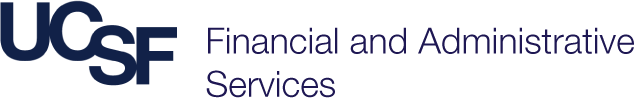 Value Improvement Update FY-21[Slide 1: Insert Initiative Name,Project Team Leader and members, and image(s) that represent your project]
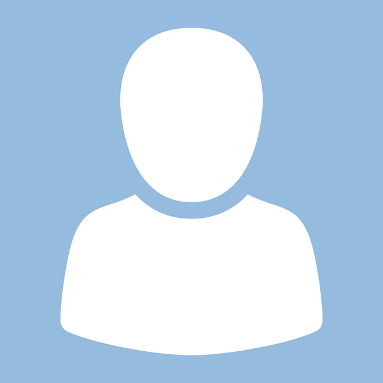 Project Image(s)
-----INSTRUCTIONS: Please delete all prompts in RED when submitting this report-----
Upload Finalized Presentation to Box Folder by October 9, 2020 
https://ucsf.box.com/s/or5mhbzzezg2cu49asv202ukfq0t1sx3
Note: Box folder accessible by authorized users only

Version 2020.09.11
Problem Statement
Slide 2: Insert the original problem statement, and include any adjustments from FY20 that impacted this problem due to the COVID 19 pandemic.
Example:
Process Z has become increasingly complicated and time-consuming, and is impacting the department’s ability to deliver excellent service in a timely manner. The process time has increased over the past year from 30 hours/month to 35 hours/month, resulting in overburden on staff and additional wait time for customers.
2
Goal/Targets
Slide 3: What is the target condition you focused on during FY-21 Q1? 

Insert FY21 budget target and True North goals as applicable. 
Use graphs and tables used in visibility boards or project dashboards to depict baseline and target metrics. How does your target/goal align to TN?
SAMPLE
Slide 4 (next slide): 
What is the actual condition now?
What is your service driver metric? What informs you of progress? 
How does it compare to your target?

(Reference enlarged example on next slide)
Target
SAMPLE
3
Measure: Progress on Driver & Benefit Created
IT Portal improvements reduce end user wait time (UCSF workers)
SAMPLE

PLEASE CONSULT WITH FINANCE COACH
$ ROI to date:	$185K expense – $46K benefit = ($140K) $ROI
Project implemented in July 2019, with anticipated hours to be saved of 375 hours per quarter. Currently saving 300 hours per quarter, and improving.  Expect to meet goal by X date or exceed goal by Y date, etc.
4
[Speaker Notes: Note: It’s ok]
Gaps
Slide 5: What obstacles prevented you from reaching the target condition? 

Describe obstacles found, explain where you discovered the gap (in Q1 or since your project began), and share your thinking that led you to understand their root causes.
SAMPLE
Why do these obstacles exist?
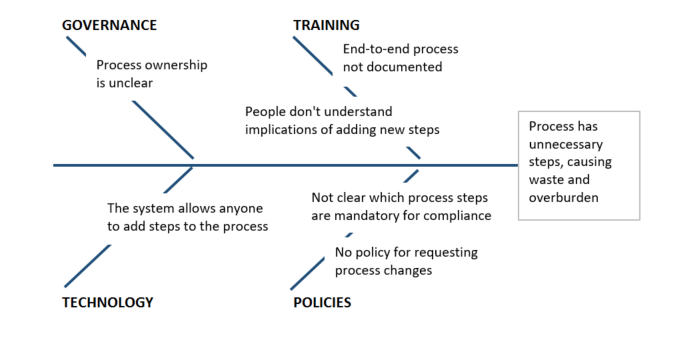 Why?
SAMPLE
Why?
Why?
SAMPLE
Why?
Why?
5
Tactics
Slide 6: Which obstacle(s) did you address?

Describe gaps you attempted to close in Q1, and the root causes you intended to eliminate by implementing your proposed countermeasure.
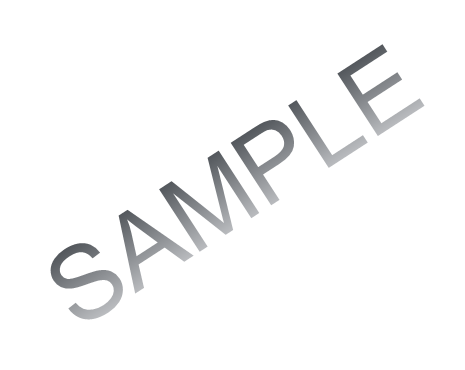 6
Plan-Do-Check-Adjust
Slide 7: What are you learning? 
What is your next step and experiment?

Use the table below to highlight key learnings from FY-21 Q1. Describe next steps.
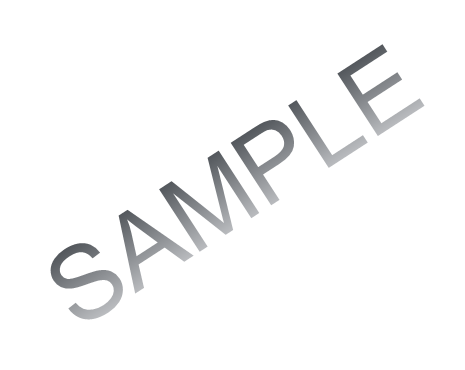 What will your approach be for Q2 and beyond? Summarize plans, opportunities and next set of milestones.

Example:
We will hold additional process mapping events for sub-processes and include all stakeholders
We will document the policy for making process changes
7
Catchball
21 Sept 2015
8
Fall 2015 Ten Year Plan - UCSF Health
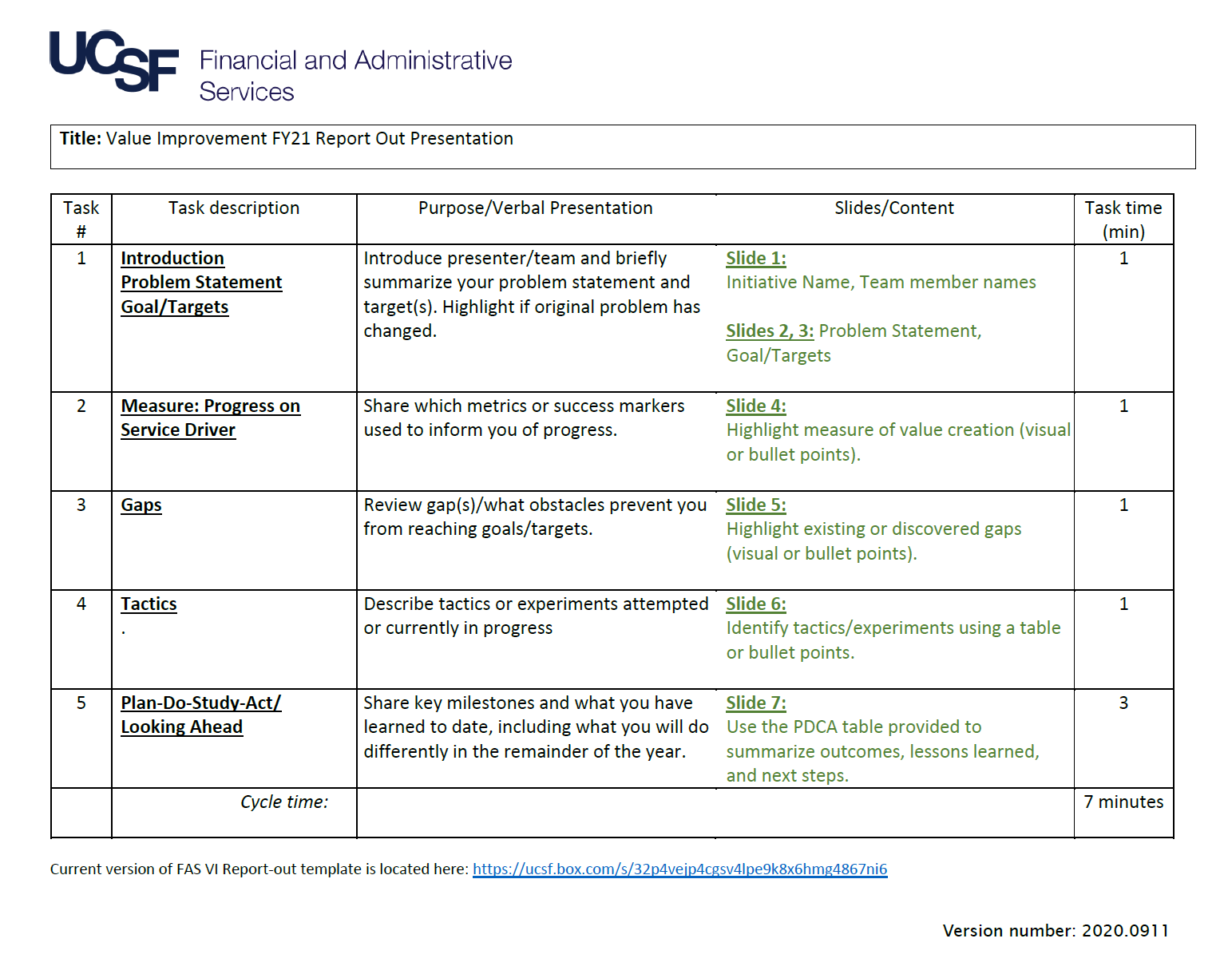 -----INSTRUCTIONS: This is for your reference. Please delete this page when submitting this report-----
9